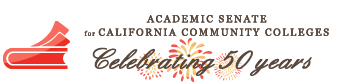 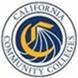 Curriculum Streamlining Training: A Deep Dive
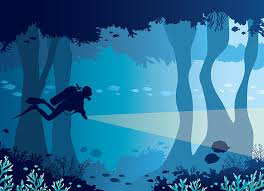 Raul Arambula, CCCCO Dean 
Virginia Guleff, Vice President of Instruction, Butte College
Ginni May, ASCCC Treasurer, 2018-19 Curriculum Chair


2019 Curriculum Institute, Hyatt Regency San Francisco Airport
 July 12, 2019, 3:45-5:00
Description
Curriculum streamlining has allowed for local approval of selected courses and programs, meaning that the approval of a local governing board makes curriculum official. Come to this session to learn about curriculum streamlining, taking a deep dive into the history, its present, and goals for the future for both credit and noncredit curriculum approval processes.
Overview
Curriculum Streamlining…

History: Getting to now

The Present

Goals for the Future
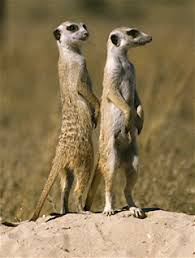 History of Curriculum Streamlining: Getting to Now
In the Beginning…
Curriculum approval was slow – paper processes to Governet
Fall 2016 – North/Far North Regional Consortium had grant to set up a streamlined curriculum approval process in response to the Strong Workforce Recommendations
ASCCC asserted that curriculum processes fall under academic and professional matters and joined project with CCCCO
5C began beginning discussion on streamlining curriculum approval processes
Title 5 Regulations needed to be changed to allow for streamlining curriculum approval processes – 2016-17 academic year
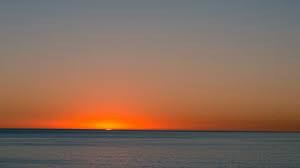 California Community Colleges Curriculum Committee (5C)
Voting Members
8 faculty representatives appointed by the ASCCC
4 representatives appointed by the Chief Instructional Officers
2 Chancellor's Office representatives - Dean of Curriculum and Instruction, Vice Chancellor of Educational Services
1 curriculum specialist appointed by CCC Classified Senate (4CS)

Resource Members
1 ACCE representative
1 CTE Administrator
1 Chancellor's Office Legal Counsel staff
Leadership
Co-chairs: 1 from ASCCC and 1 from the CIOs
5C – Purpose and Responsibility
Responsible for the development and revision of 
All Title 5 regulations related to Curriculum and Instruction
The PCAH
The Baccalaureate Degree Handbook
and all other recommendations that require approval by the Board of Governors.
In formulating its recommendations to the Board of Governors, the 5C shall consult with all appropriate constituencies, and shall rely primarily on the advice and judgment of the Academic Senate
California Code of Regulations
Title 5. Education
Division 6. California Community Colleges
Chapter 6. Curriculum and Instruction
Title 5 Regulations – Curriculum and Instruction
5C drafts changes based on request from stakeholders (1st and 2nd Reading)
Forward to legal counsel and Consultation Council
Board of Governors (1st Reading, public comment period, 2nd Reading)
Department of Finance…
Streamlining Curriculum Approval
Certification Memo
1st Certification was in Winter ‘17 and included only Curriculum Chair and CIO certified
2nd Certification was due Fall 2017
3rd Certification was due October 16, 2018
The Curriculum Chair, CIO, Academic Senate President, and CEO certify and submit the following to the Chancellor’s Office for Chaptering:
All credit courses 
Modified credit programs with the exception of ADTs 
New credit programs with a goal of local program with the exception of new CTE credit programs and Apprenticeship 
The Chancellor may at any time limit or terminate the college district’s ability to self-certify such curriculum.
Chancellor’s Office Approval vs Chaptering
What is the difference between Chancellor’s Office approval and Chancellor’s Office chaptering? 


All courses and programs that receive Chancellor’s Office approval whether through Chancellor’s Office review or the Annual Course and Program Certification are Chaptered at the Chancellor’s Office.
Requirements of Certification
College is certifying that all approved curriculum will align with all requirements outlined in Education Code, Title 5, and the 6th edition of the Program and Course Approval Handbook.
College must have a board policy related to the credit hour. Policy must be submitted to the CCCCO with the certification memo.
College must have a cooperative work experience plan that has been approved by the local governing board (plan does not need to be submitted to the CCCCO).
Local Governing Board Policy
Now REQUIRED by new title 5 regulations - §55002.5(f)

District policy shall specify:
The credit hour calculation method for all academic activities (lecture, activity, lab, clinical, discussion, studio, work experience, etc.) 
Expected ratios of in-class to outside-of class hours for each type of academic activity 
Standards for incremental award of credit
Standard term length (number used to determine divisor in calculation) 
Calculation methods for short term and extended term courses 
Provisions for monitoring compliance with state and federal regulations related to credit hour calculations

Local policy is an academic and professional matter and 
should fall under your 10+1 process.
The Present
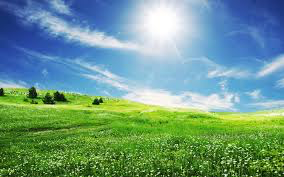 Credit Curriculum Approval
Automated Curriculum Approval
Recommended by Curriculum Committee/Academic Senate 
Approved by Local Board of Trustees 
Chaptered by the Chancellor’s Office 
Certified by the Curriculum Chair, CIO, Academic Senate President, CEO:
All credit courses
Modified credit programs with the exception of ADTs
New credit programs with a goal of local program with the exception of new CTE credit programs and Apprenticeship
The Chancellor may at any time limit or terminate the college district’s ability to self-certify such curriculum.
Goals for the Future
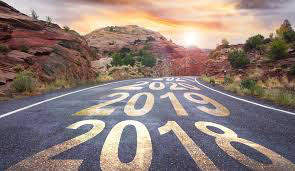 Streamlining Curriculum Approval
Certification Memo
4th Certification will be due October of 2019
The Curriculum Chair, CIO,  Academic Senate President, and CEO certify and submit the following to the Chancellor’s Office for Chaptering:
All credit courses 
Modified credit programs with the exception of ADTs 
New credit programs with a goal of local program with the exception of new CTE credit programs and Apprenticeship 
CTE C-ID Aligned Programs – recommended by 5C for fall 2019 Certification
Leading to ASCCC Resolution 9.02 F18
Colleges can have equivalent versions of credit and noncredit courses (usually seen in ESL or short term vocational).
These courses can be scheduled at the same time, with the same instructor (instructor must meet credit minimum qualifications) and have credit and noncredit students enrolled.
Colleges can choose whether they allow noncredit students to petition for course credit through credit by exam.
These types of courses can be helpful for students that are transitioning from noncredit into credit.
5C has recommended automated approval of a noncredit course that mirrors an approved credit course – February 2018/March 2019
Curriculum approval time is lengthy – timely approval and control number generation is imperative.
Colleges can require a noncredit support course to implement AB 705.
ASCCC Resolution 9.02 F18
Equalize Noncredit Curriculum Processes to Align with Local Approval of Credit Curriculum Processes

Resolved, That the Academic Senate for California Community Colleges work with the California Community Colleges Chancellor’s Office and other stakeholders to equalize noncredit curriculum processes to align with local approval of credit curriculum processes.
Credit Curriculum Approval
Automated Curriculum Approval
Recommended by Curriculum Committee/Academic Senate 
Approved by Local Board of Trustees 
Chaptered by the Chancellor’s Office 
Certified by the Curriculum Chair, CIO, Academic Senate President, CEO:
All credit courses
Modified credit programs with the exception of ADTs
New credit programs with a goal of local program with the exception of new CTE credit programs and Apprenticeship
CTE C-ID Aligned Programs – recommended by 5C for fall 2019 Certification

The Chancellor may at any time limit or terminate the college district’s ability to self-certify such curriculum.
Noncredit Curriculum Approval…conceptHas not been approved
Automated Curriculum Approval
Recommended by Curriculum Committee/Academic Senate 
Approved by Local Board of Trustees 
Chaptered by the Chancellor’s Office 
Certified by the Curriculum Chair, CIO, Academic Senate President, CEO:
All noncredit courses
Modified noncredit programs
New noncredit programs with the exception of CDCP short-term vocational noncredit programs
The Chancellor may at any time limit or terminate the college district’s ability to self-certify such curriculum.
Draft Title 5 Changes…
to implement Streamlined Noncredit Curriculum Approval:
 
§55150 – Approval of Noncredit Courses and Programs
§55151 – Career Development and College Preparation
§55154 – Adult High School Diploma Programs
§55155 – Noncredit Certificates
§58160 – Noncredit Course Funding
Auto Approval and Certification DRAFTunder consideration
Drafted by Noncredit Committee at CCCCO
Reviewed and recommended for approval by 5C
Depends on approval of Draft Title 5 Regulations
Includes:
Criteria for Noncredit Course Submissions 
Certification and Required Signatures
Progression
Noncredit draft regulations were created by a workgroup in 5C in early February 2019
Title 5 Workgroup in 5C edited regulations for 1st Reading at February 22, 2019 5C meeting
Edits were made, sent to CCCCO Legal Counsel and Staff to review
Legal Counsel and 5C members fine-tuned the drafts and approved during the 2nd Reading at March 14, 2019 5C meeting
5C Co-chairs, CCCCO Legal Counsel, and VC Academic Affairs made final preparations for discussion at Consultation Council on April 18, 2019.
Board of Governors reviewed at May 20, 2019 meeting
Board of Governors to consider for approval at July 15, 2019 meeting
Questions?
Contact Information
Raul Arambula: rarambula@CCCCO.edu
Ginni May: mayv@scc.losrios.edu
Virginia Guleff: guleffvi@butte.edu